Итоговое сочинение как допуск к ГИА -11
Нормативная база проведения итогового сочинения
Приказ Министерства образования и науки РФ №1400 от 26.12.2013 года «Об утверждении Порядка проведения государственной итоговой аттестации по образовательным программам среднего общего образования»;

 Методические материалы Рособрнадзора по проведению итогового сочинения (изложения)  2017-2018 учебного года;

Письмо Рособрнадзора от 12.10.2017 № 10-718 с перечнем основных изменений (дополнений, вносимых в методические документы, рекомендуемые к использованию при организации и проведении итогового сочинения (изложения) в 2017/18 учебном году;
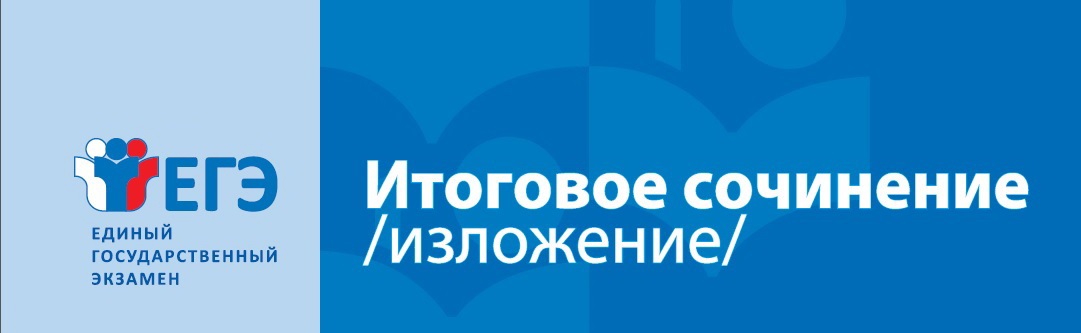 Кроме сочинения выпускник может написать  итоговое изложение как допуск к государственной итоговой аттестации при условии, если он относится к следующей категории лиц: 
обучающиеся с ОВЗ, дети-инвалиды и инвалиды;

обучающиеся по образовательным программам среднего общего образования в специальных учебно-воспитательных учреждениях закрытого типа, а также в учреждениях, исполняющих наказание в виде лишения свободы;

обучающиеся на дому, в образовательных организациях, в том числе санаторно-курортных, в которых проводятся необходимые лечебные, реабилитационные и оздоровительные мероприятия для нуждающихся в длительном лечении на основании заключения медицинской организации.
Сроки написания заявления
До 22 ноября 2017 года (за две недели до основной даты сочинения (изложения) включительно необходимо подать заявление вместе с согласием на обработку персональных данных
Во время проведения итогового сочинения (изложения) на рабочем столе участников, помимо бланка регистрации и бланков записи (дополнительного бланка записи), находятся:
ручка  (гелевая или капиллярная с чернилами чёрного цвета);
документ, удостоверяющий личность;
лекарства и питание (при необходимости);
орфографический словарь, выдаваемый членами комиссии образовательной организации;
инструкция для участника итогового сочинения (изложения);
черновики.
Во время проведения итогового сочинения участникам итогового сочинения запрещено:
иметь при себе средства связи, фото, аудио и видеоаппаратуру, справочные материалы, письменные заметки и иные средства хранения и передачи информации;

 собственные орфографические словари;

пользоваться текстами литературного материала (художественные произведения, дневники, мемуары, публицистика, другие литературные источники). 

Участники итогового сочинения нарушившие установленные требования, удаляются с итогового сочинения  руководителем образовательной организации и (или) членом комиссии образовательной организации по проведению итогового сочинения.
Публикуются темы итогового сочинения на открытых официальных ресурсах за 15 минут до проведения итогового сочинения по местному времени:http://ege.edu.ru (topic.ege.edu.ru)http://ege55.ruhttp://rustest.ru
Продолжительность выполнения - 3 часа 55 минут (235 минут), для участников с ОВЗ увеличивается по их желанию на 1,5 часа. Инструктаж во время написания работы не засчитывается.
Итоговое сочинение (изложение) начинается в 10.00 по местному времени. Если кто-то из ребят опоздал, он будет допущен к написанию сочинения, но отдельных дополнительных инструктажей ему не будет проведено и время написания не будет увеличено.
Срок действия итогового сочинения
К проверке по критериям оценивания, разработанным Рособрнадзором, допускаются итоговые сочинения (изложения), соответствующие установленным требованиям.
Требование № 1.	
«Объем итогового сочинения»
Рекомендуемое количество слов – от 350. 
Максимальное количество слов в сочинении не устанавливается. Если в сочинении менее 250 слов (в подсчёт включаются все слова, в том числе и служебные), то выставляется «незачет» за невыполнение требования № 1 и «незачет» за работу в целом (такое сочинение не проверяется по критериям оценивания).
Требование № 2.	 «Самостоятельность написания итогового сочинения (изложения)»
Если сочинение  не соответствует требованию № 1 и (или) требованию № 2, то выставляется «незачет» за соответствующее требование и «незачет» за всю работу в целом (такие итоговые сочинения (изложения) не проверяются по критериям оценивания).
Критерии оценивания итогового сочинения
1. Соответствие теме
2. Аргументация. Привлечение литературного материала (Логичность изложения)
3. Композиция и логика рассуждения (Использование элементов стиля исходного текста)
4. Качество письменной речи
5. Грамотность
Для получения оценки «зачет» необходимо иметь положительный результат по трем критериям (по критериям № 1 и № 2 – в обязательном порядке, и  «зачет» по одному из других критериев.
Тематические направления для итогового сочинения 2017/18 учебного года:

«Верность и измена», 
«Равнодушие и отзывчивость», 
«Цели и средства»,
«Смелость и трусость», 
«Человек и общество».